معهد علوم وتقنيات النشاطات البدنية والرياضية جامعة الجيلالي بونعامة خميس مليانة
الحصة رقم 2
اختيار المشكلة وإعداد خطة البحث
مفردات المحاضرة:
مشكلة البحث.
مصادر الحصول على المشكلة.
الاعتبارات التي يجب مراعاتها أثناء اختيار مشكلة البحث.
تقويم مشكلة البحث.
إعداد مشروع البحث.
لماذا ؟ كم ؟ لمَ ؟ ماذا كان سيحدث إذا كان . . .  ؟ أسئلة عديدة تُسأل من منطلق الفضول عن بعض الظواهر والمشكلات وكذلك الأشياء المبهمة التي تثير التعجب، لمحاولة معرفة ما يدور من حولنا.
خمسة مصادر للمساءلة:
موضوع لا توجد حوله إلا معارف محدودة أو لا توجد على الاطلاق.
منهجية استخدمت أثناء بحث سابق واكتشفت فيها أخطاء.
شك فيما يتعلق بإمكانية تعميم النتائج  على وضعيات وأفراد آخرين.
استنتاجات متناقضة حول نفس الموضوع.
نظرية أو جزء من نظرية أو نموذج مستخلص منها أو ظاهرة لم يتم إخضاعها إلى التحقيق الامبريقي .
موضوع البحث :
إن اختيار موضوع البحث هو نقطة البداية في كل عمل علمي، وقد يجد الباحث موضوعا سبق دراسته بواسطة باحثين آخرين، ومع ذلك يصلح ذلك الموضوع لبحث جديد، إذا تغيرت الظروف التي كانت تحيط بالبحث الأول، أو استجدت عوامل تقتضى إعادة البحث، أو إذا وجد الباحث أنه يستطيع بحث ذات الموضوع من زاوية جديدة، أو بمعالجة جديدة أو بدراسة أعمق أو أوسع.
اختيـار الموضـوع :
اختيار الموضوع هو في الواقع مهمة الباحث، الذي يطرح على نفسه عدة أسئلة قبل تحديد موضوع بحثه.
قبل تحديد الموضوع يسأل الباحث نفسه:
1- هل يستحق هذا الموضوع ما سيُبذل فيه من جهد ؟
2- هل من الممكن كتابة بحث عن هذا الموضوع ؟
3- هل في طاقتي أنا أن أقوم بهذا العمل ؟
4- هل أحب هذا الموضوع وأميل إليه؟
مشكلة البحث:
تعتبر هذه الخطوة من أهم خطوات البحث؛ لأنها تؤثر في جميع الخطوات التي تليها، ويمكن تحديد مفهومها بأنها : عبارة عن موقف غامض، أو موقف يعتريه الشك، أو ظاهرة تحتاج إلى تفسير، أو هي قضية تم الاختلاف حولها، وتباينت وجهات النظر بشأنها، ويُقتضي إجراء عملية البحث في جوهرها، أو هي كل قضية ممكن إدراكها أو ملاحظتها ويحيط بها شيء من الغموض.
فالمشكلة إذن 
هي موقف غامض لا نجد له تفسيراً محددا
 تعني كذلك:- وجود صعوبة ما.
              - وجود نقص ما.
              - وجود خطأ ما.
و لكن...
ما مصادر الحصول على مشكلة 
البحث ؟
أ-مجال التخصص :
لا شك أن تخصص المرء في مجال من المجالات يجعله أكثر إلماماً بجوانب هذا التخصص والقضايا التي تحتاج فيه إلى دراسة أو إعادة دراسة، أو تحتاج إلى استيعاب، أو تكملة، أو توضيح، فكلما كان الباحث متمكناً في تخصصه ملماً بمصادره ومراجعه، متصفاً بعمق الثقافة وسعة الإطلاع، وشمول الخبرة،  كان أقدر على تحديد المشكلات وتعرف طبيعتها، وسبر أبعادها، وترتيب أولوياتها.
ب- الخبرة العملية:
الواقع العملي يكشف دائماً إيجابيات التطبيق أو سلبياته، ويطلع الباحث على جوانب لم تكن تخطر للتفكير المجرد ببال، فالأستاذ أثناء تفاعله وعمله الميداني يطلع على مشكلات حقيقية في المناهج، أو طرائق التدريس، أو الوسائل التعليمية، أو المادة العلمية، أو اتصال المواد ببعضها أو دور الأستاذ، أو أثر البيئة، ومحاولة الرجوع للوراء لمحاولة تذكر ما واجهه من صعوبات، أو علامات استفهام تمنى أن يجد حلاً أو إجابة، أو موقفاً مرَّ به مباشرة أو عاصره، ليكون داعٍ لاختيار مشكلة بحث جديرة بالدراسة.
ت- القراءة الناقدة:
الباحث لابد أن يكون قارئاً حتى يطلع على كثير من مصادر بحثه، ولا تكفي القراءة وحدها ، بل يجب أن  تكون قراءة ناقدة تميز الغث من السمين، قادرة أن تحكم على قيمة العمل وجدواه، وأن تفرق بين المعالجة السطحية أو العميقة، وأن تدرك حاجة الموضوع لمزيد من الدراسة أم لا، ويلهمه ذلك أن يحدد الكثير من المشكلات القابلة للبحث.
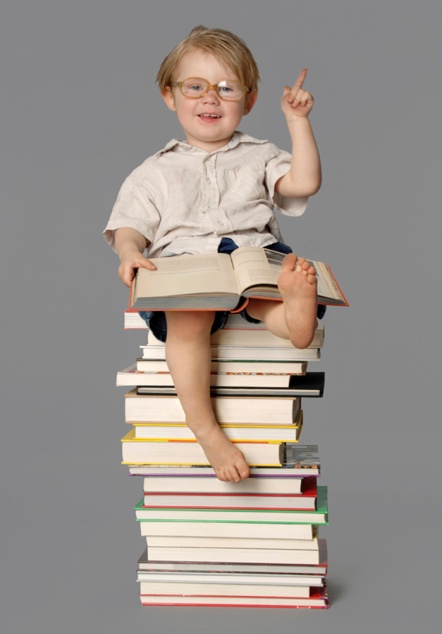 ث- الدراسات السابقة :
يعتبر الإطلاع على البحوث والدراسات التي تمت في مجال تخصص الباحث مصدر مهم للباحث، فقد لا يستطيع الباحث أن يختار مشكلة لبحثه بوساطة القراءة المنظمة أو النظرية ولكنه قد يجد ضالته بالرجوع إلى البحوث والرسائل العلمية، فمعظمها ينتهي باقتراح عدد من البحوث المستقبلية، ومثل هذه المقترحات غالباً ما تكون ذات أهمية قصوى خاصة أنها جاءت بعد معايشة الباحث لمجالها مدة زمنية طويلة، وبدأت أهمية بحثها له واضحة ومبررة فربما ألهمه موضوع مدروس أو يدرس بموضوع مشابه أو مكمل له، وربما صرفه ذلك عن المضي قدماً اكتفاء بما سبق إليه؛ حتى لا يتكرر الجهد ويذهب جهده سدى، وربما استفاد من ملخصات هذه البحوث وربط بعضها ببعض بما يفتح له الفرصة بموضوع جديد.
ج- المؤتمرات العلمية:
يتم مناقشة بعض الأبحاث، بعض القضايا والمشكلات الملحة في مجال التخصص تساهم في تزويد الباحثين بأحدث ما توصل إليه العلم في مجال التخصص.
ح- حلقات البحث:
تزود الباحثين بأفكار كثيرة عن العديد من المشكلات البحثية، يناقش هذه الحلقات أساتذة متخصصون وطلاب الدراسات العليا.
خ-التجارب المعيشية:
قد تكون التجارب المعيشية مصدر إلهام لإيجاد موضوع بحث، فقد تكون متصلة بالعائلة، بالمدرسة، بمكان الاقامة، بالأشخاص التي تربطنا معهم علاقات...إلخ
ـ  د-تكليف من جهة ما:
أحيانا يكون مصدر المشكلة البحثية تكليف من جهة رسمية أو غير رسمية لمعالجتها وإيجاد حلول لها بعد التشخيص الدقيق والعلمي لأسبابها (بحوث تطبيقية)، وكذلك قد تكلف الجامعات والمؤسسات التعليمية في ـ الدراسات العليا - بإجراء بحوث ورسائل جامعية عن موضوعات تحدد لها المشكلات مسبقا، أو يساعدون في إيجاد تشخيص مناسب لتلك المشكلات أو الظواهر وإجراء بحوث ميدانية ووثائقية عنها.
الاعتبارات التي يجب مراعاتها
أثناء اختيار مشكلة البحث:
:
أ-أهمية المشكلة وقيمتها العلمية:
يتأكد ذلك بالإجابة عن بعض التساؤلات التالية:
هل تضيف نتائج بحث هذه المشكلة شيئاً جديداً إلى المعرفة العلمية الحاضرة؟
هل لها تأثير في تطوير الممارسات والتطبيقات المعمول بها ميدانياً؟
ب-حداثة المشكلة:
أي أن تتصف بالجدة و الأصالة والابتكار،  ولم يسبق إلى دراستها باحثون آخرون ويرتبط بحداثة المشكلة حداثة البيانات والأساليب والأدوات المستخدمة في الدراسة.
ج- اهتمام الباحث بالمشكلة :
على أن ينبع هذا الاهتمام من الميل الحقيقي في النفس، والرغبة الأكيدة في البحث، والاقتناع بأهمية الدراسة والحاجة إليها في تذليل صعوبات قائمة، لا أن يكون مجرد رغبة في التظاهر أو الحصول على الدرجة العلمية للمباهاة والتفاخر الذي ما يلبث أن يزول.
ح- القدرة على بحث المشكلة:
تتمثل هذه القدرة في( الخبرة،المعرفة، المهارة) وهي عناصر لا بد منها حتى يكون الباحث قادراً على المضي في بحثه، وتحقيق النتائج .
خ-توافر البيانات ومصادرها:
على الباحث أن  لا يختار موضوعاً لا تتوافر عنه البيانات، أو تنعدم المصادر التي تعالجه، أو يكون الوصول إليه مستحيلاً، أو يحيط بموضوع البحث حساسية تعوق استكماله أو تنفيذه .
د- الإمكانات المتاحة للبحث:
على الباحث قبل الشروع في موضوع بحثه أن يسأل نفسه:
- هل سأجد المعونة من أناس لهم الخبرة في هذا الموضوع ؟ وكيف ذلك؟
- هل حجم الموضوع ملائم للزمن المحدد للانتهاء من دراسته؟
تقويم مشكلة البحث:
الاعتبارات الشخصية:
وجب على الباحث طرح الأسئلة الآتية:
هل أنا مهتم حقيقة بهذه المشكلة.
هل يمكن أن أمتلك حصيلة المعرفة التي توصلني لحل هذه المشكلة.
يجب أن يختار الباحث مشكلة يجد رغبة كبيرة في حلها.
الاعتبارات الاجتماعية:
هناك عدة أسئلة يطرحها الباحث على نفسه:
- هل يؤدي حل هذه المشكلة إلى تقدم المعرفة في الميدان تقدما مفيدا
- هل ستكون النتائج قيمة بالنسبة للمجتمع
- هل هذا البحث مكرر
- هل حدد الموضوع تحديدا كافيا يسمح بمعالجته
إن البحث في الدراسات السابقة والمشابهة يبين ما إذا كانت الدراسة تستحق البحث أم لا
يمكن للباحث أن يقوم بدراسة استطلاعية حتى يضع يده على الصعوبات التي يمكن أن  تواجهه
عناصر خطة البحث
أهمية خطة البحث:
تمكن الباحث من السيطرة على الموضوع المدروس.- ترتيب الأفكار والبيانات المتحصل عليها بصفة منظمة، متسلسلة و مرتبطة مع بعضها البعض من أجل إثباتها- ُتعتبر مرآة عاكسة لمحتويات موضوع البحث.- تقديم المعلومات والاستدلالات التي تعكس أسلوب تفكير الباحث والمسعى من القيام بموضوع البحث.- تبرز إمكانيات الباحث ومؤهلاته العلمية.
1-اختيار عنوان البحث:
إذا أراد الباحث أن يختار عنواناً لبحثه عليه أن يبتع الخطوات التالية:
 1- يتم اختيار مجال البحث .
2- يتم اختيار موضوع واحد من بين الموضوعات الكثيرة التي يحتويها مجال البحث .
3- يتم اختيار مشكلة بحثية من بين العديد من المشكلات البحثية التي يحتويها موضوع البحث .
أولاً : مجال البحث:
هو الحقل الأوسع لمشكلة البحث وهو يتسع لكثير من الموضوعات.
ثانياً : موضوع البحث :
هو جوهر المشكلة التي يواجهها أو يختارها الباحث ليخضعها للدارسة، ويشمل العديد من العناوين والمشكلات البحثية.
ثالثاً : عنوان البحث
هو إعلان عن مجال وموضوع ومشكلة البحث
أمثلة :
مثال (2) :
الشروط المنهجية التي يجب أن تتوفر في العنوان:
المتغير المستقل.
المتغير التابع.
مجتمع الدراسة.
نوع الدرسة.
مكان الدراسة.
مثال توضيحي:
أثر برنامج رياضي مقترح في تنمية بعض الصفات البدنية لدى لاعبي كرة القدم 
دراسة تجريبية مطبقة على صنف الأكابر في منطقة خميس مليانة
ملاحظة هامة :
نلاحظ أن المجال أوسع الحقول بينما نعبر عنه بأقل الكلمات وكلما اتجهنا لتخصيص المشكلة وتضييق إطارها نجد أننا بحاجة إلى الكثير من الكلمات .
2- مقدمة البحث:
هي استهلال ضروري للدراسة، تبدأ بمجال الدراسة وأهمية الموضوع وأسباب اختياره.
3 : مشكلة البحث:
المشكلة هي عقبة تعترض طريق الممارس، أو سؤال محير ملح يتطلب الإجابة .
معايير صياغة المشكلة:
أن تعبر عن علاقة بين متغيرين أو أكثر مع ذكر المجتمع الذي تشمله الدراسة.
- يجب أن تكون المشكلة في عبارة محددة أو سؤال واضح
- وضوح الصياغة ودقتها.
أن تضمن المشكلة إمكانية اختبارها وتجريبها.
مثال توضيحي :
إذا كان عنوان البحث هو: علاقة القلق كحالة وسمة بدافعية الانجاز لدى الرياضيين.
تتمثل مشكلة الدراسة في السؤال الرئيسي التالي :
هل توجد علاقة مابين القلق كحالة وسمة ودافعية الانجاز للرياضيين؟
4- فرضيات الدراسة:
إجابة محتملة لتساؤلات البحث قابلة للنفي والتأكيد.
5-أهداف الدراسة :
يركز هذا الجزء على الإجابة عن السؤال ما هي الأهداف التي تحققها هذه الدراسة ؟ ويمكن وضع الأهداف على شكل نقاط عديدة تصنف هذه على أساس :
    -  أهداف نظرية تتضمن مثلا اختبار نظرية من النظريات.
    -  أهداف عملية تتضمن إيجاد حلول لمشكلة البحث
6-حدود الدراسة:
نعني بحدود البحث إطار الدراسة الذي على  أساسه يمكن تعميم النتائج.
يقوم الباحث في هذا الجزء بتحديد أهمية البحث الذي يقوم بإجرائه . ويمكن هنا أن يقوم بتصنيف هذه الأهمية على شكل نقاط أو على شكل جمل تقريريه ، ويتم التركيز عادة على نقطتين لتوضيح أهمية الدراسة وهما :
 أ) الأهمية النظرية: ويجيب الباحث هنا على السؤال التالي  "لماذا يعتقد الباحث أن هذه الدراسة مهمة من ناحية نظرية.
     التراث النظري، أهمية الموضوع.
     المقصود إجمالا الفائدة التي تعود على العلم.
7-أهمية الدراسة:
ب-الأهمية العملية أو التطبيقية:
يجيب الباحث على السؤال التالي" ما هي أهمية هذه الدراسة من ناحية عملية وتطبيقية.
المقصود إجمالا الفائدة التي تعود على المجتمع.
8 - تحديد المصطلحات:
التعريف النظري: هو المعنى المعطى لعبارة ما في ميدان بحث محدد 
        إن عبارة الضغط تفهم عند العام بشكل يختلف عن فهم الباحثين لها، وهذا ما يميز التعريف اللغوي عن التعريف النظري، كما تختلف من ميدان إلى ميدان آخر  ، فالمعنى الذي يعطيه الفيزيائيون يختلف عن المعنى الذي يعطيه الباحثون في علم النفس.
التعريف الاجرائي :
هو المعنى المعطى لعبارة في إطار بحث خاص.
         يجب إيجاد وسيلة لترجمة المفاهيم بشكل عملي(تعريفاً عملياً)، أو( التعريف الإجرائي) وتحديد المعنى الفعلي الذي يقصده الباحث وليس المعنى المطلق في الأدبيات.  
       وذلك لقياسها بشكل مباشر من الواقع الذي تمثله من خلال جمع معلومات عنها .
9-الدراسات السابقة:
يركز هذا الجزء على استعراض وتلخيص الدراسات والأبحاث السابقة التي سبق وان تناولت موضوع الدراسة الحالية من جوانب وأبعاد متعددة، ويعني هذا أن يقوم الباحث بالبحث عن دراسات سابقة في الدوريات العلمية ومصادر المعلومات الأخرى, وتساعد فيما يلي:
    - التعرف على الجوانب والأساليب المختلفة التي تمت بها عملية تناول      الموضوع ودراسته.
    -  التعرف على المناهج المختلفة التي تناولت هدا الموضوع.
    -  استعراض ومقارنة النتائج والتوصيات التي توصل إليها كل بحث.
11- إجراءات البحث:
المنهج المتبع
المجتمع والعينة
أدوات القياس
الأساليب الاحصائية أو تصور للمعالجة الاحصائية.
12- قائمة المراجع:
يجب ترتيب المراجع وفقا لأسلوب التوثيق المعتمد في البحث.
قائمة المراجع:
أبو علام رجاء محمود، (2007)،مناهج البحث في العلوم النفسية والتربوية، ط.6، القاهرة، دار النشر للجامعات.
بوحفص عبد الكريم،(2011)، أسس ومناهج البحث العلمي في علم النفس، الجزائر، ديوان المطبوعات الجامعية.
إخلاص محمد عبد الحفيظ، مصطفى حسين باهي،(2000)، طرق البحث العلمي والتحليل الإحصائي في المجالات التربوية والنفسية والرياضية، القاهرة مركز الكتاب للنشر.